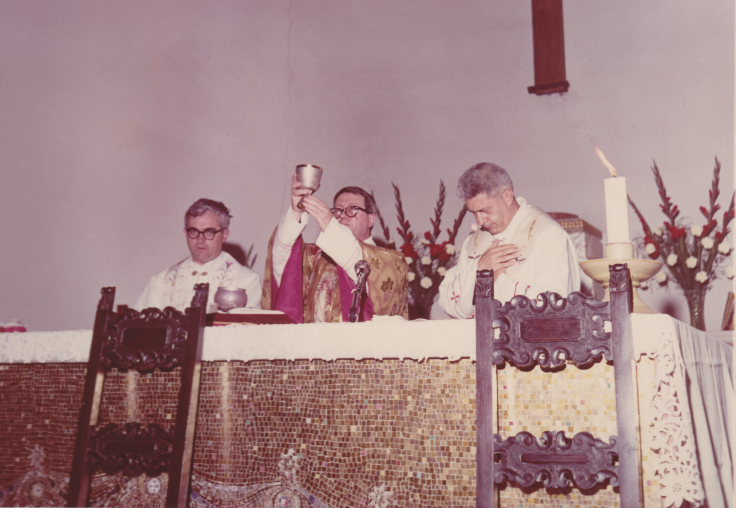 15.6.1971, XXV.o di sacersozio di P. Ugo Molinari
Tra i concelebranti: P. Felice Verga e P. Secondo Brunelli
I parenti